UNIT 1 
YOU AND 
ME
你和我
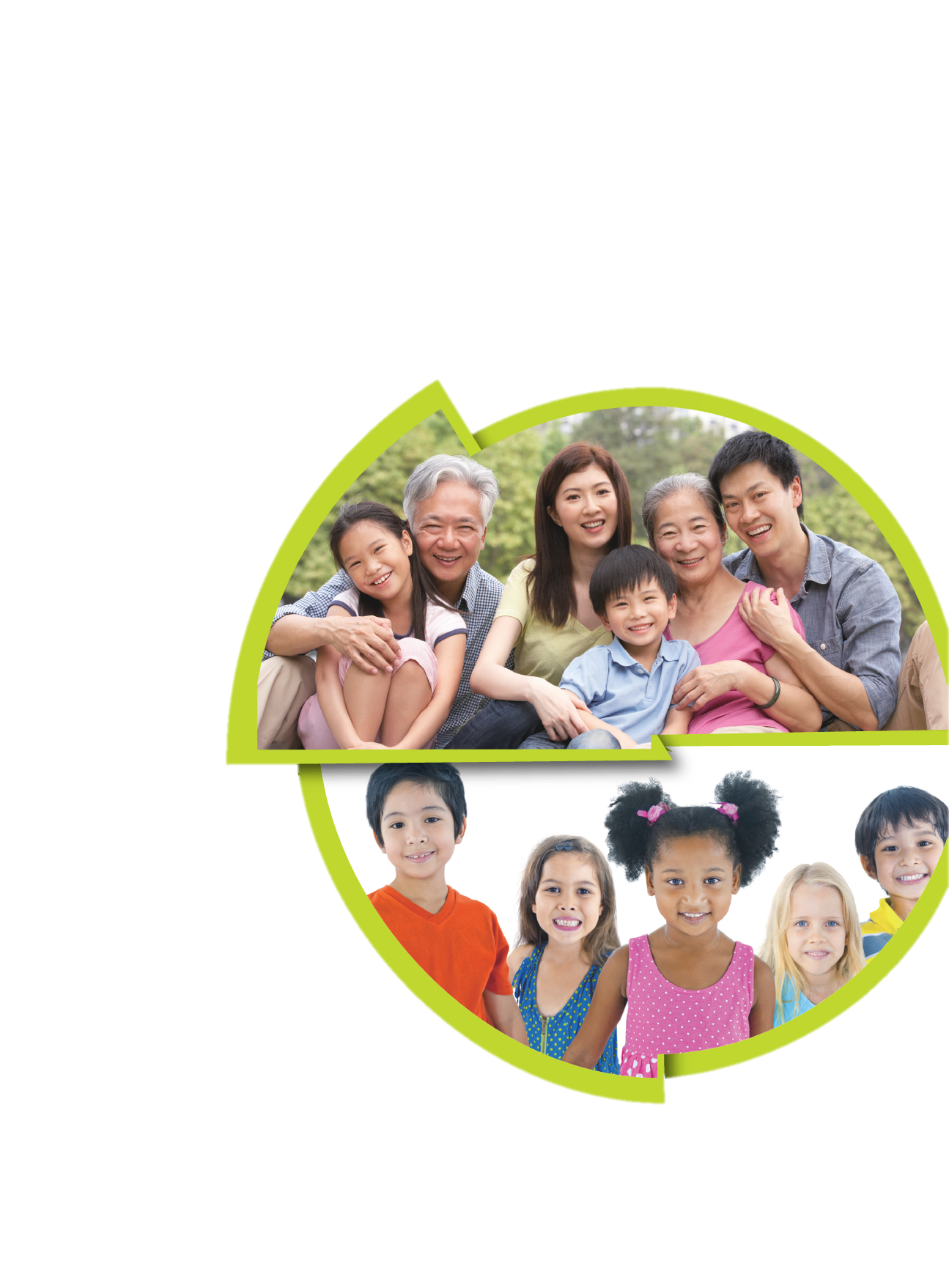 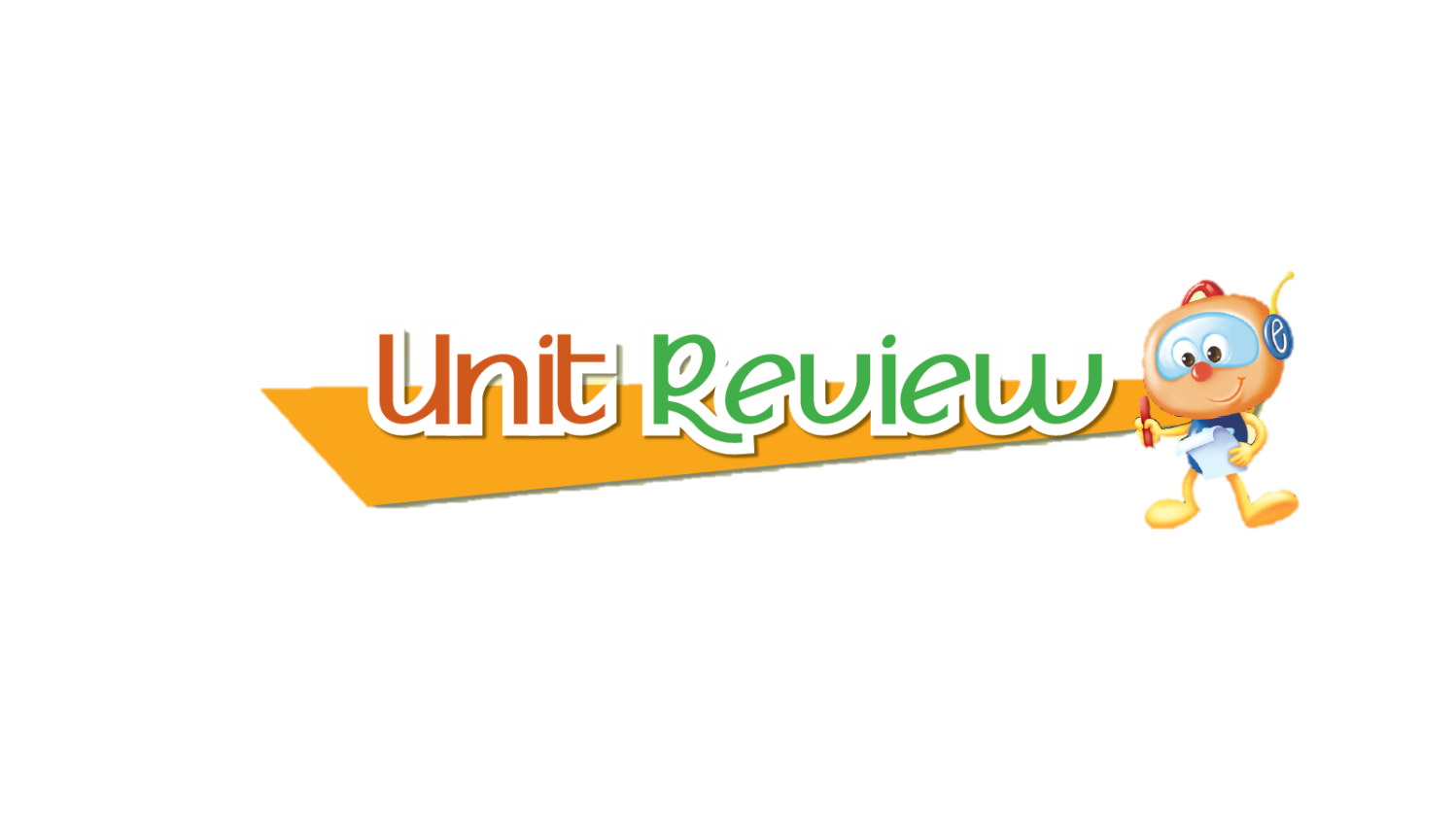 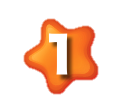 How are they the same? Write the letters.
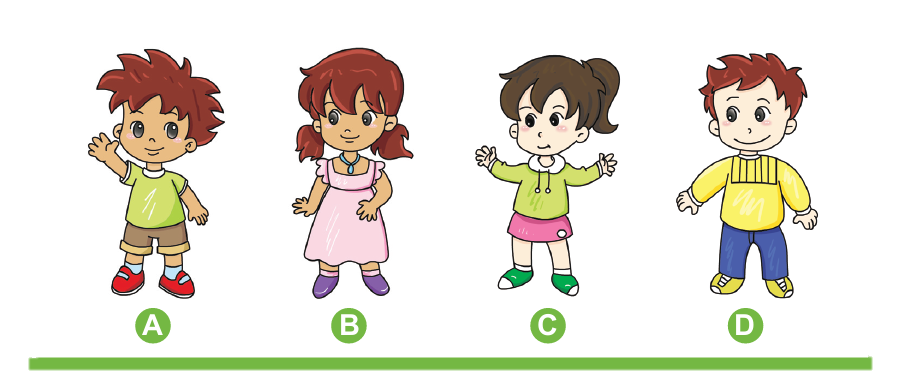 A B D
A B
C D
A C
Who might be brother and sister? Circle them.
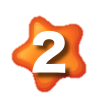 How tall is Mary? ____
How tall will Mary be one 
year from now? ____
B
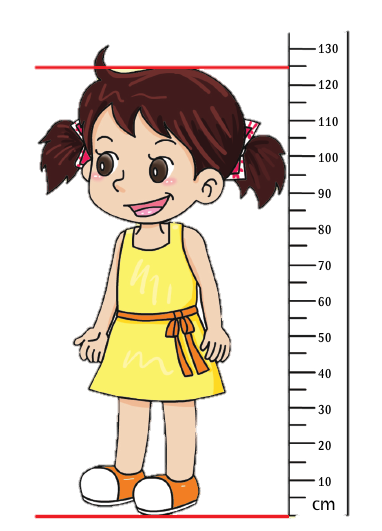 C
100 cm
125 cm
130 cm
150 cm
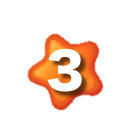 Shazia lives in India. How are you like Shazia? Tick (√).
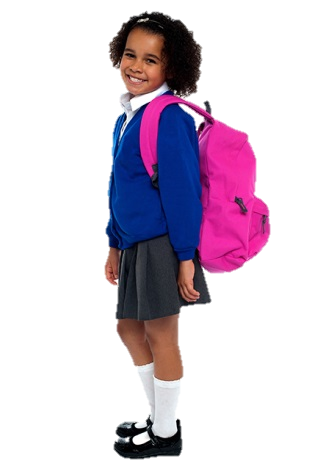 √
I have two eyes.
√
I have hair.
√
I have brown skin.
I have teeth.
√
I wear clothes.
√
I have fingers.
√
I go to school.
√
I have two feet.
Workbook
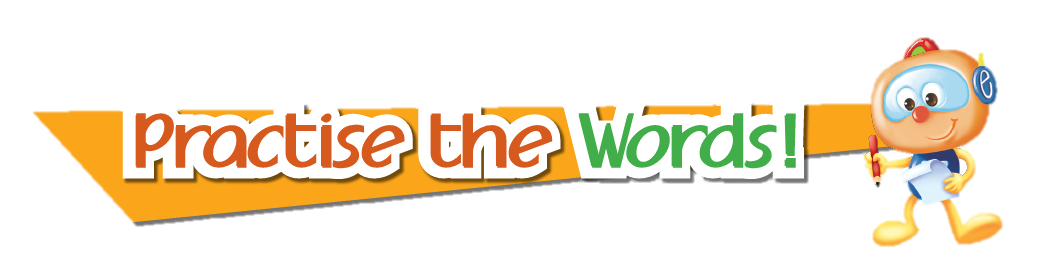 Write the numbers.
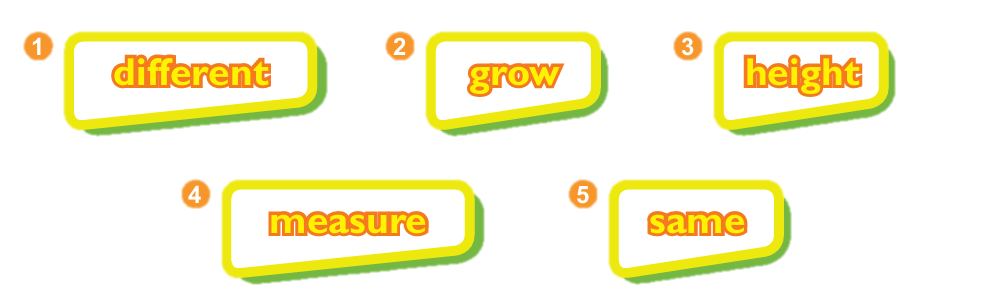 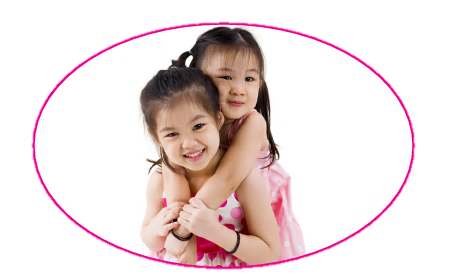 Mary and May are twins.
They look the _______.
5
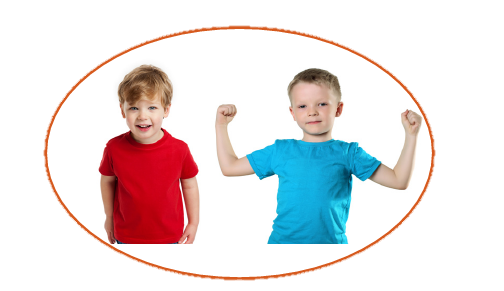 Mike’s shirt is red. John’s shirt is blue. The shirts are ____ colours.
1
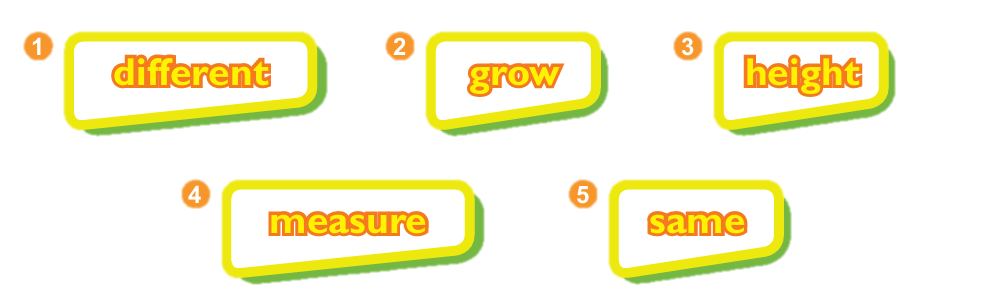 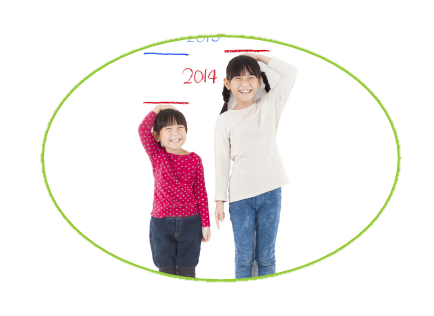 I was small. Now I am big! I can _____.
2
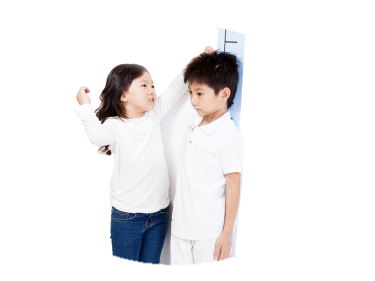 4
How tall am I? Help me _____ my ______.
3
The Big Human Family
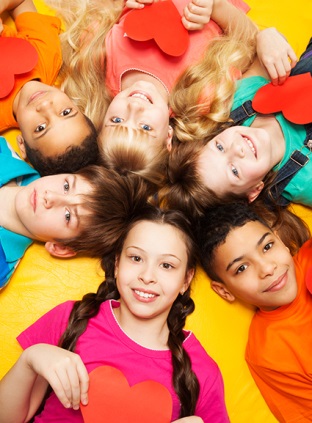 People look and sound different. But really we are all the same. We eat food. We play. We laugh. We cry. We love our families and our friends. We are all part of one big human family.